Виды
скульптуры
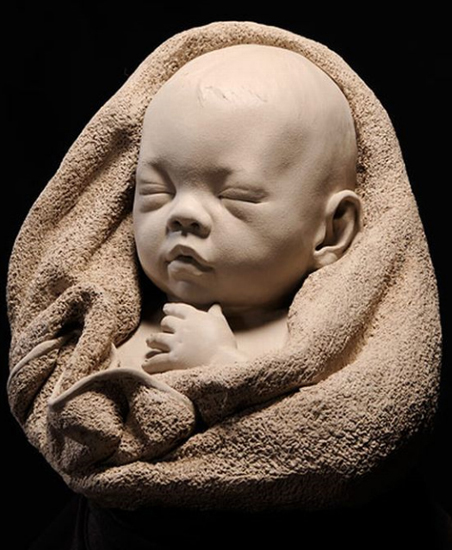 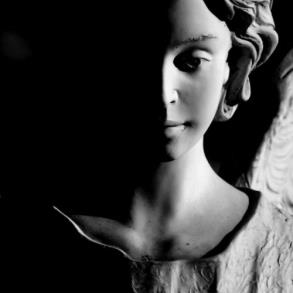 Учитель ИЗО и МХК Смирнова Л.В.
Круглая скульптура – это вид скульптуры (статуя, группа, статуэтка, бюст), осматриваемой с разных сторон и окруженной свободным пространством.
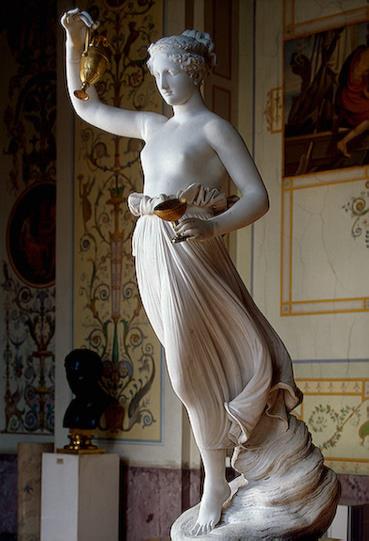 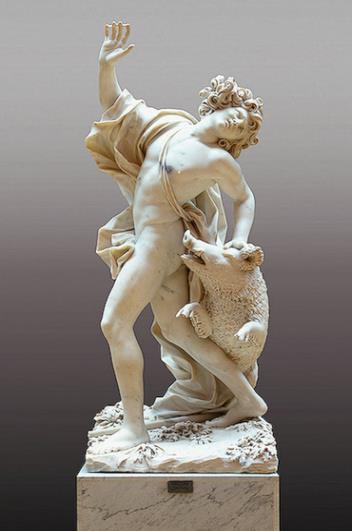 Статуя  -  скульптурное (обычно в полный рост или более) изображение человека, животного, реже фантастического существа.
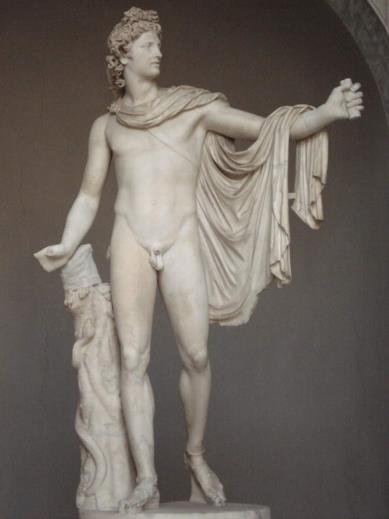 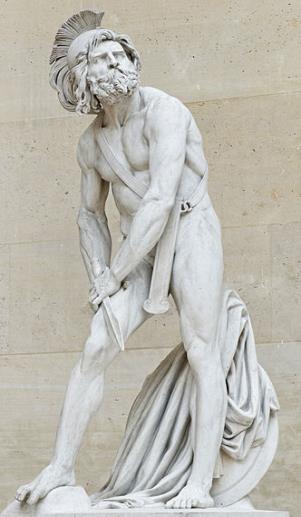 Группа – скульптурное изображение двух и более человек.
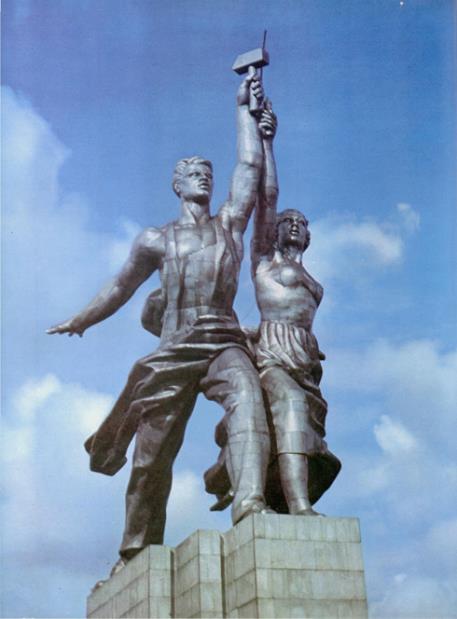 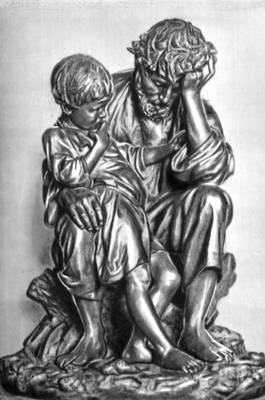 Чижов М. А. Крестьянин в беде.
Статуэтка - маленькая скульптурная фигурка, обычно   служащая комнатным украшением.
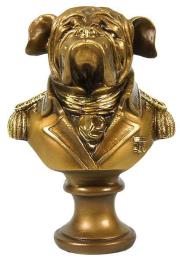 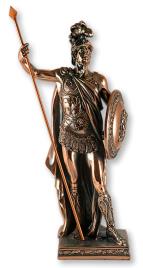 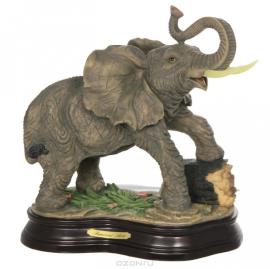 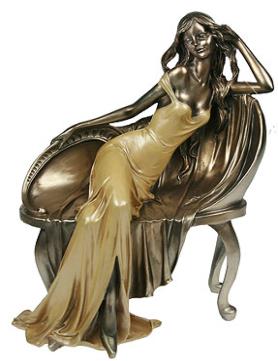 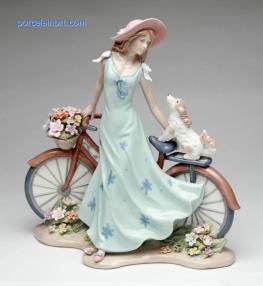 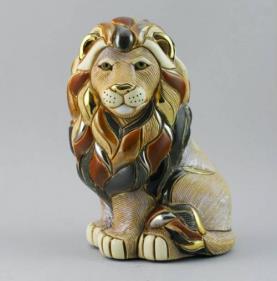 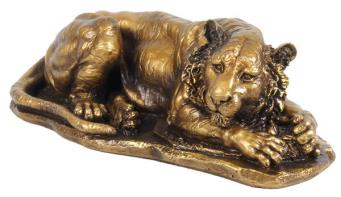 Бюст (франц. buste, от лат. bustum) -  скульптурное изображение головы и верхней части тела человека (по грудь или по пояс).
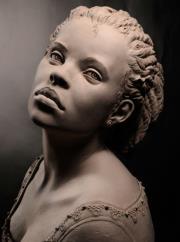 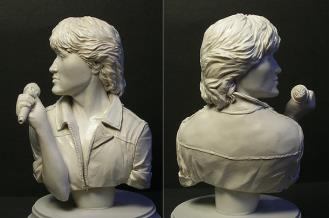 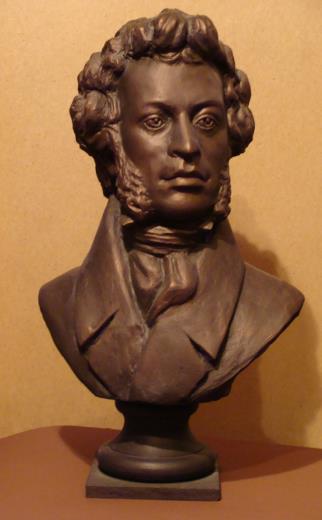 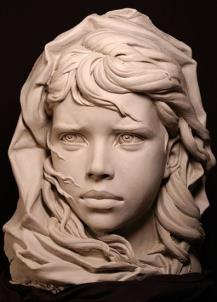 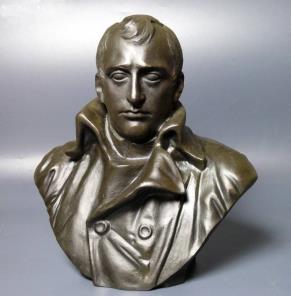 Рельеф – изображение, в котором фигура представляется отчасти погруженной в плоский фон и выступающей из него.
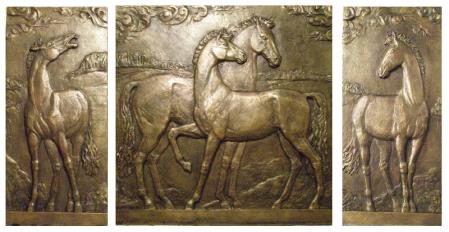 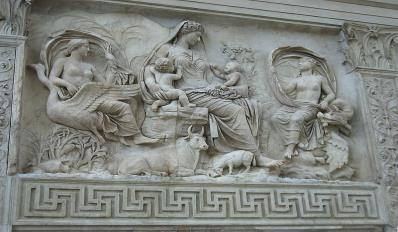 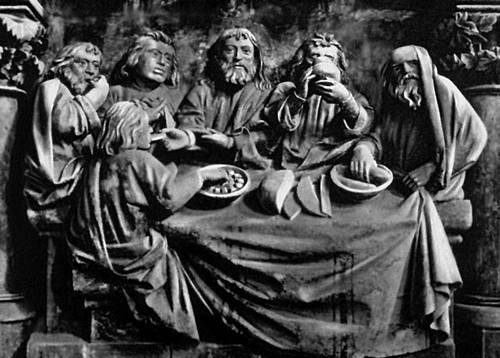 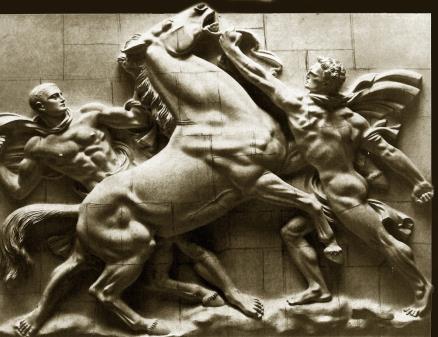 Различают три вида рельефа.
1. Барельеф (фр. bas-relief — низкий рельеф)  - изображение на плоскости, в котором фигура выступает из фона менее, чем на половину.
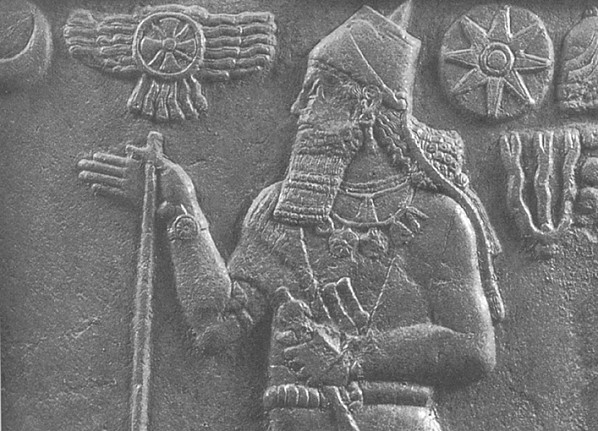 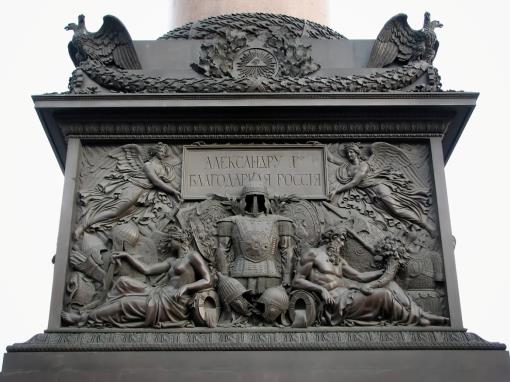 Вавилонские барельефы.
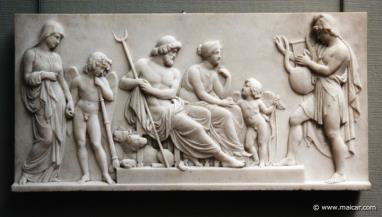 Барельеф пьедестала Александровской колонны.
Орфей, играющий для Аида и Персефоны.
2.Горельеф (фр. haut-relief — высокий рельеф) - скульптурное изображение на плоскости, в котором фигуры выступают более чем на половину своего объема. Некоторые элементы могут быть совсем отделены от плоскости. Распространённый вид украшения архитектурных сооружений; позволяет отобразить многофигурные сцены и пейзажи.
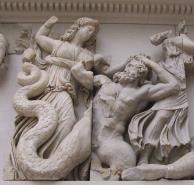 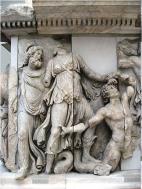 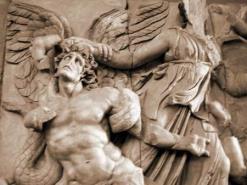 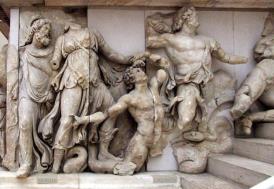 Пергамский алтарь.
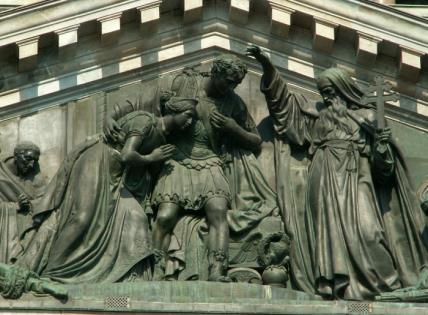 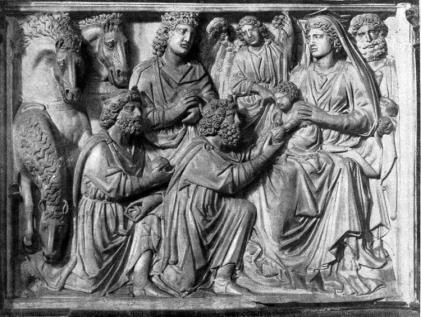 Исаакиевский собор.
3. Контррельеф (от лат. contra - против и рельеф) -  вид углубленного рельефа, представляющий собою как бы негатив барельефа. Получается от механического оттиска обычного рельефа в мягком материале (глина, воск) или при снятии с рельефа гипсовой формы. Был известен еще искусству Древнего мира.
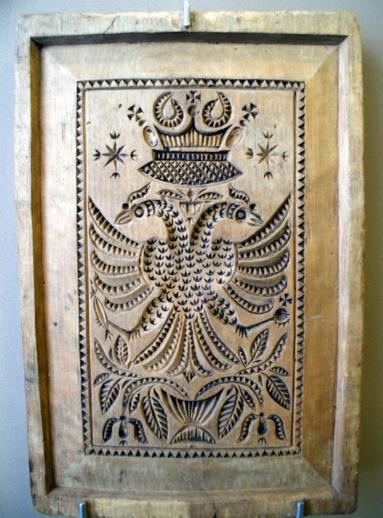 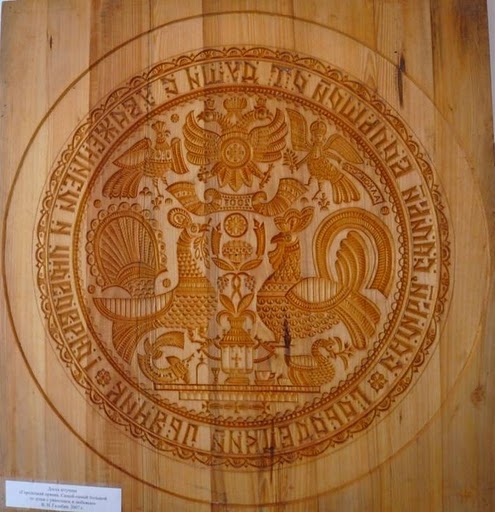 Монументальная скульптура (памятники, монументы) – скульптура, связанная с архитектурной  средой. Отличается значительностью идей, высокой степенью обобщения, крупными размерами.
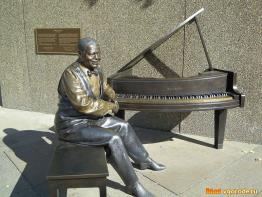 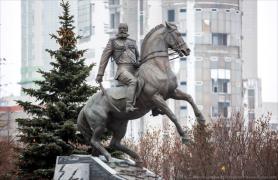 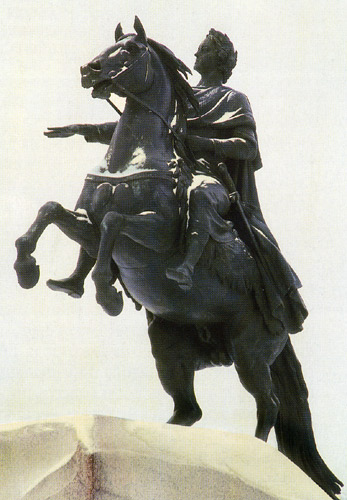 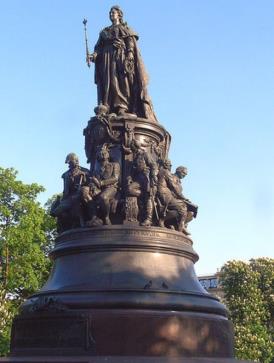 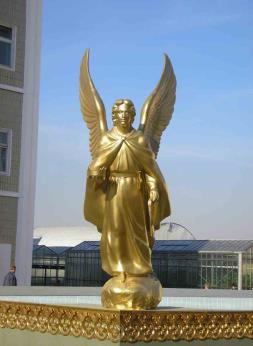 Монументально-декоративная скульптура включает все виды убранства архитектурных сооружений и комплексов (атланты, кариатиды, фризы, фонтанная, садово-парковая скульптура).
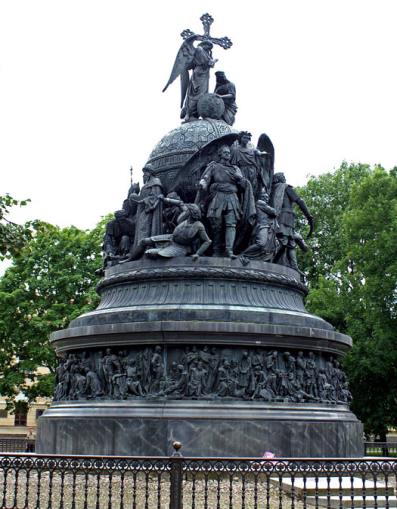 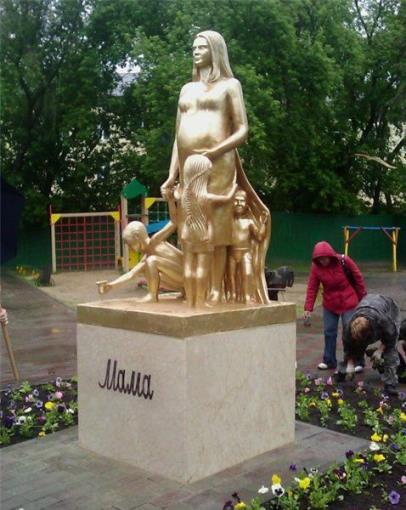 Атлант - мужская статуя в полный рост, архитектурная деталь, заменяющая колонну, пилястр, кронштейн по древнегреческому мифу о титане, держащем на плечах небесный свод.
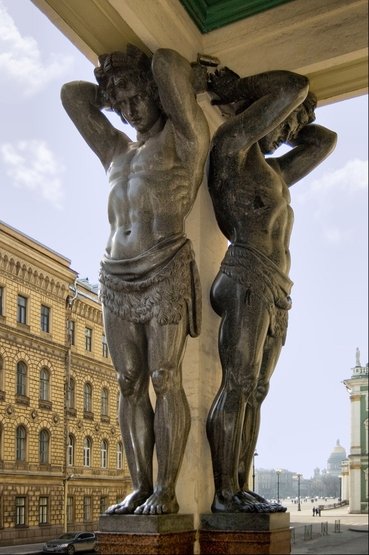 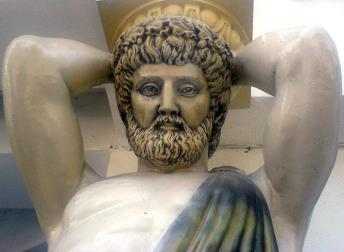 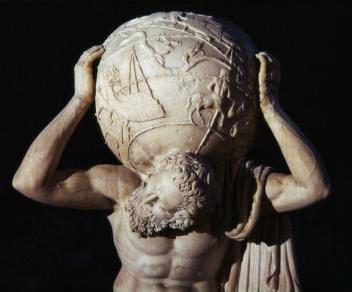 Кариатида - колонна, опора в здании в виде женской фигуры.
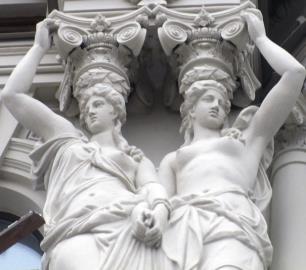 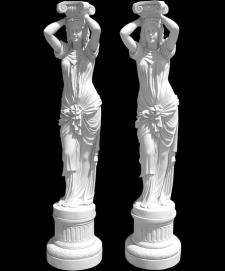 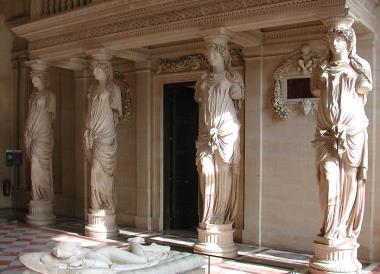 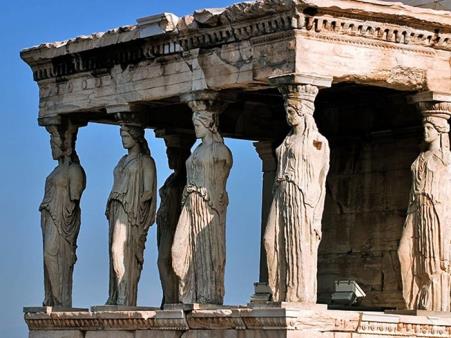 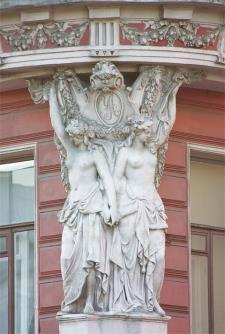 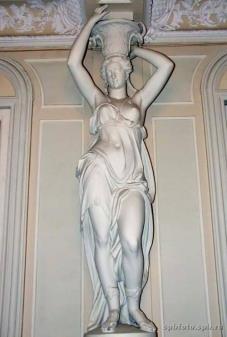 Фриз (франц. frise), 1) в архитектурных ордерах средняя горизонтальная часть антаблемента, между архитравом и карнизом; в дорическом ордере членится на триглифы и метопы, в ионическом и коринфском иногда заполняется рельефами. 2) Декоративная композиция (изображение или орнамент) в виде горизонтальной полосы (наверху стены, на предмете, кайма на паркете или ковре и т. д.).
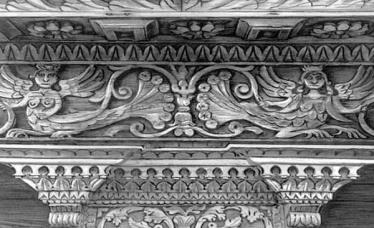 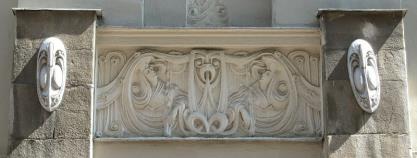 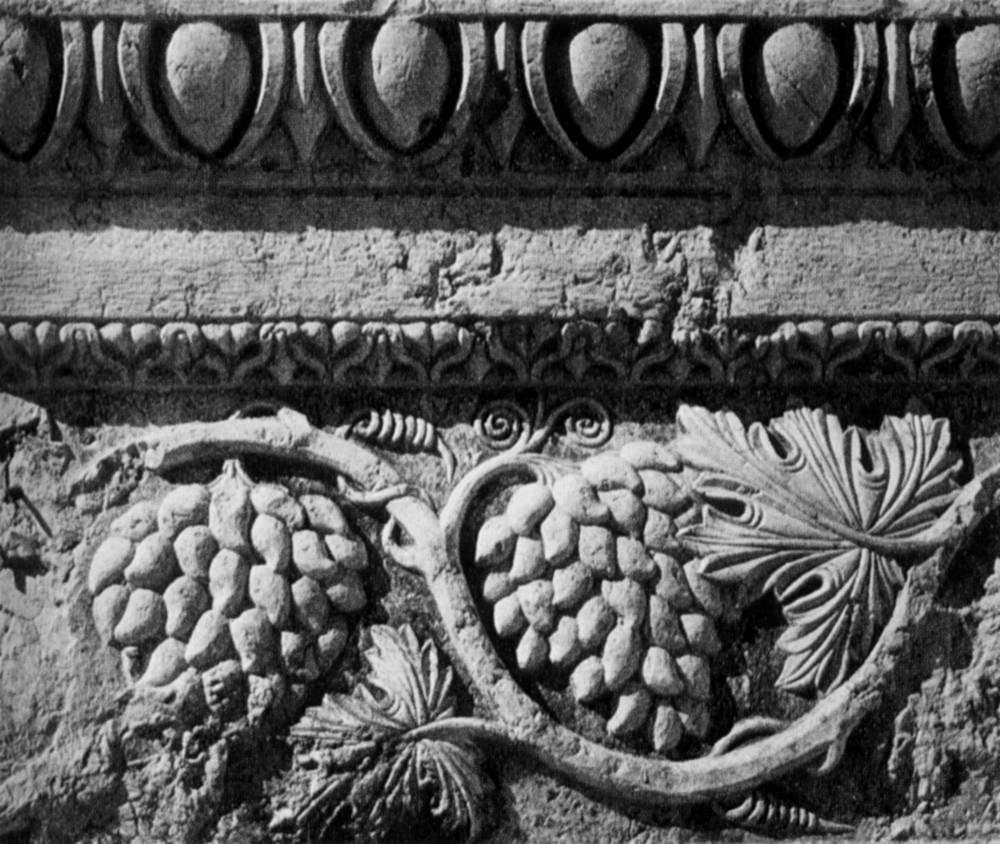 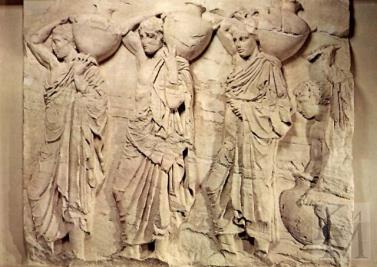 Фонтанная скульптура – скульптура, украшающая фонтаны.
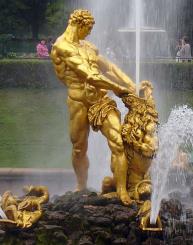 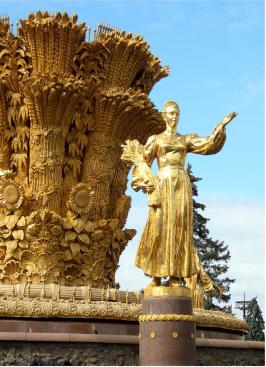 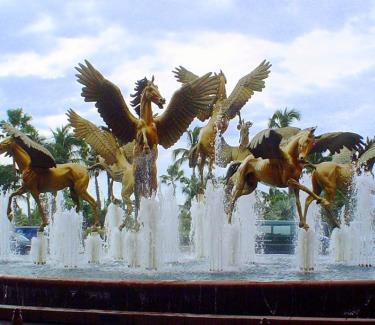 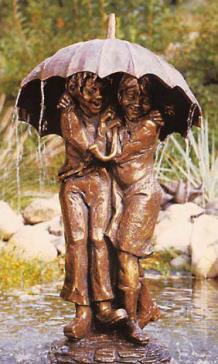 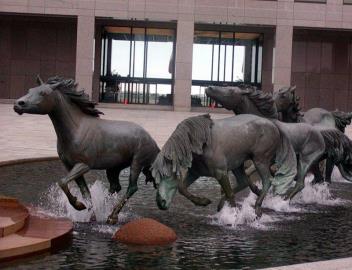 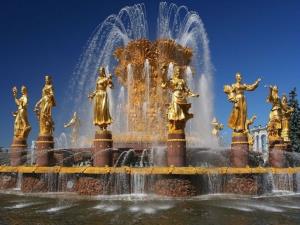 Садово - парковая скульптура - разновидность скульптуры, предназначенная для отделки и украшения садов и парков. Может иметь как декоративный, пропагандистский, обучающий, так и мемориальный характер. Имеет давнюю и устойчивую традицию в искусстве Западной Европы.
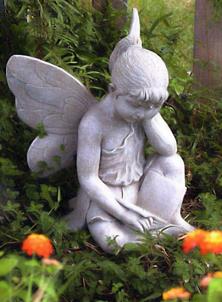 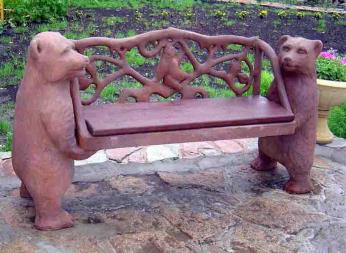 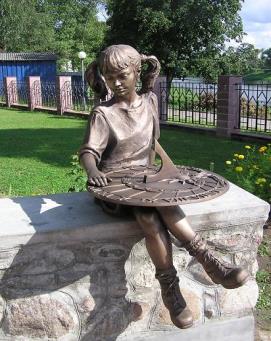 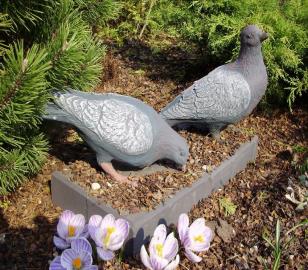 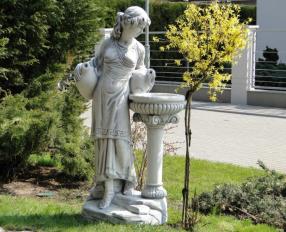 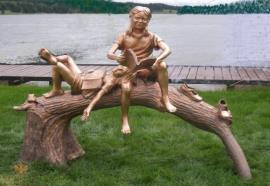 Станковая скульптура – скульптура, не зависящая от среды, имеет размеры, близкие к натуре или меньшие, и конкретное углублённое содержание.
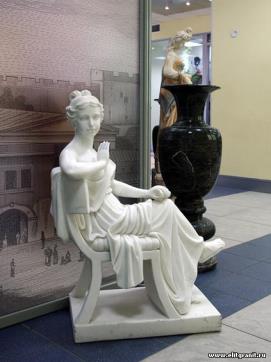 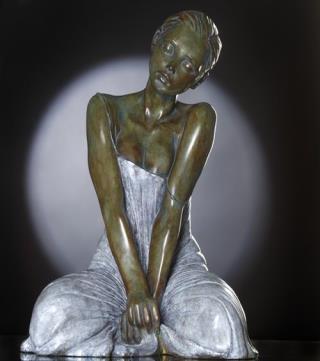 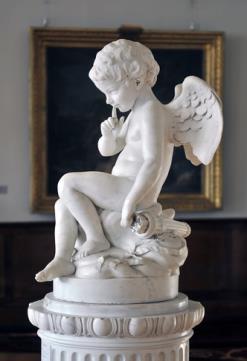 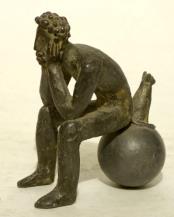 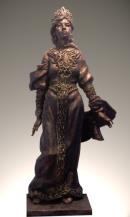 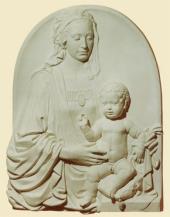 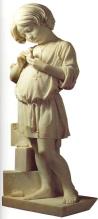 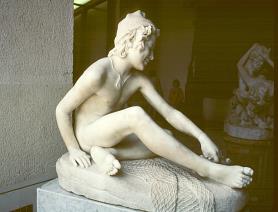 Миниатюрная скульптура (среди искусствоведов более распространено название «мелкая пластика») — род объёмных сюжетных или монофигурных изображений небольших размеров, обыкновенно не превышающих 10 - 15 сантиметров по высоте, создаваемых из самых различных материалов.
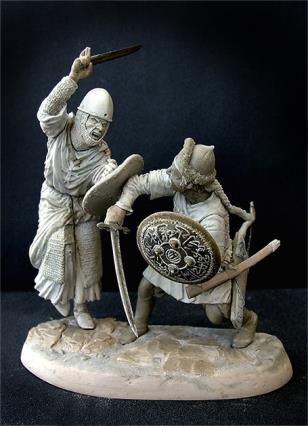 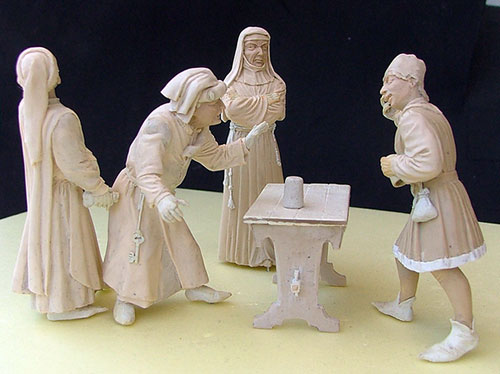 Скульптура малых форм развивается по двум направлениям — как искусство массовых вещей и как искусство неповторимых, единичных произведений. Жанры и направления малой скульптуры — портрет, жанровые композиции, натюрморт, пейзаж.
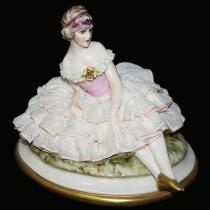 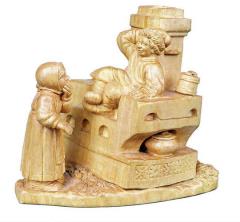 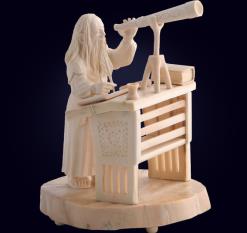 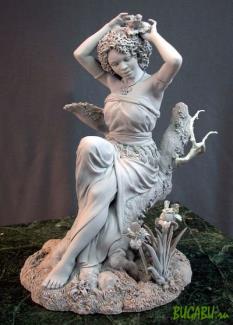 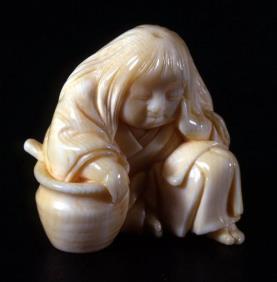 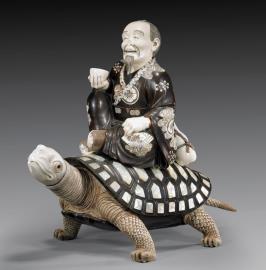 Скульптура из металла: фантазии художников и скульпторов.
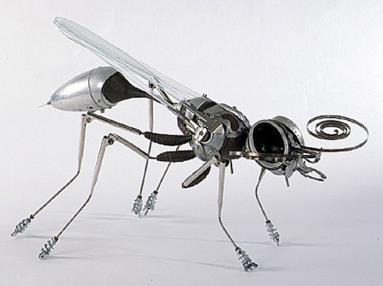 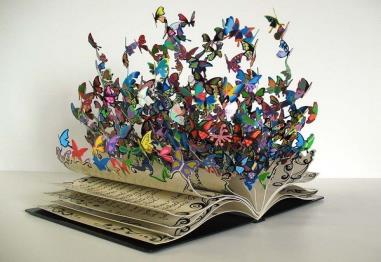 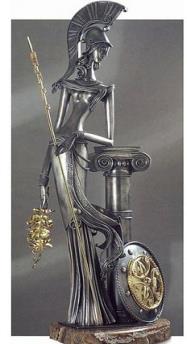 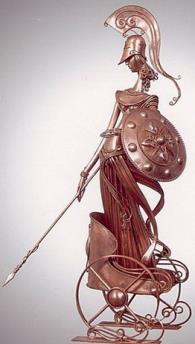 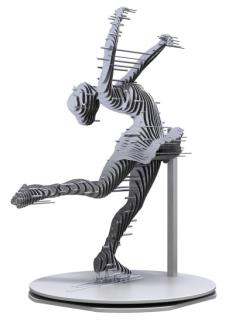 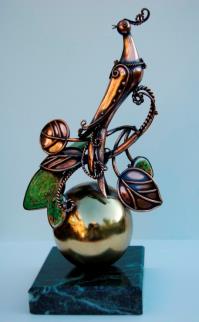 Скульптура из металла: художественное литье, ковка, чеканка.
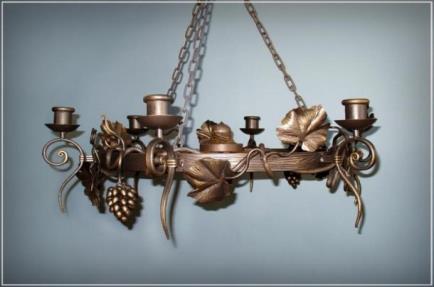 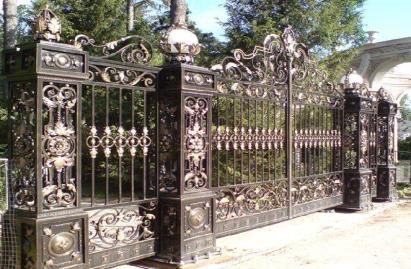 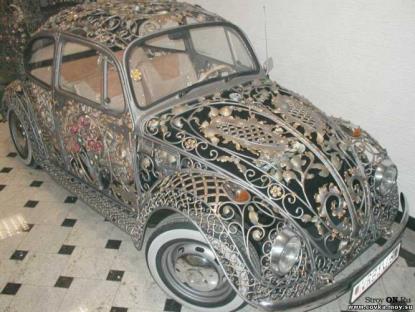 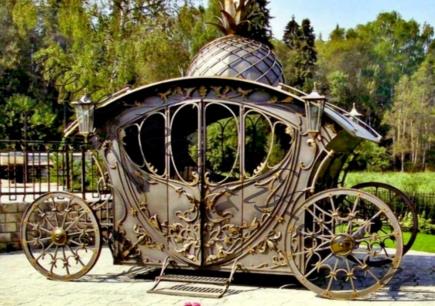 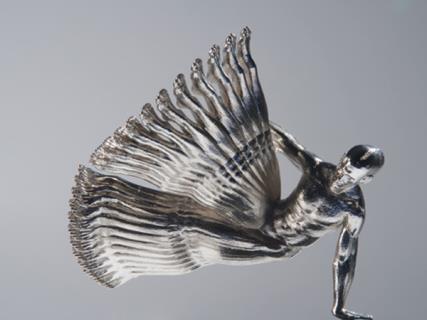 Кинетическая   скульптура — разновидность искусства, в котором обыгрываются эффекты реального движения.
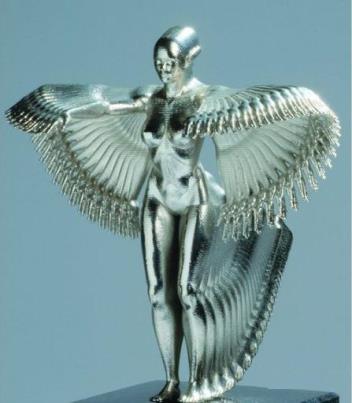 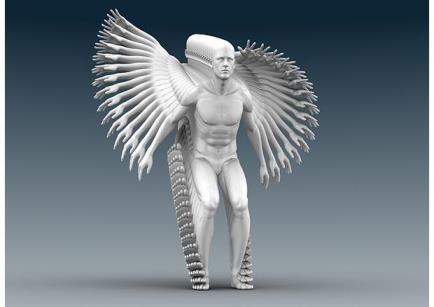 Ледяная скульптура — художественная композиция, выполненная изо льда.
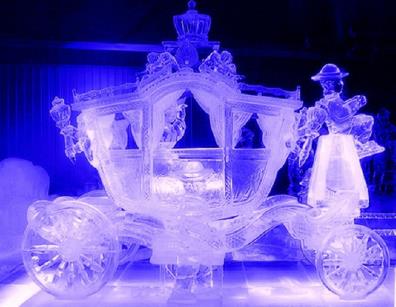 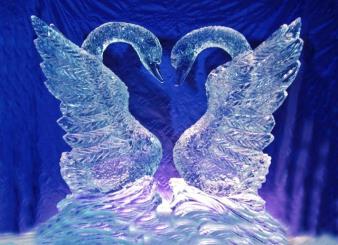 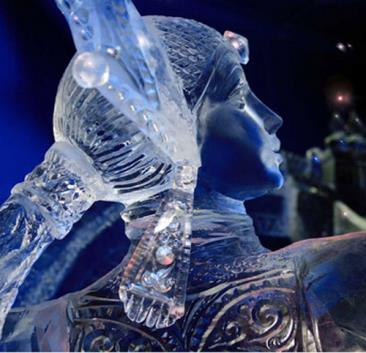 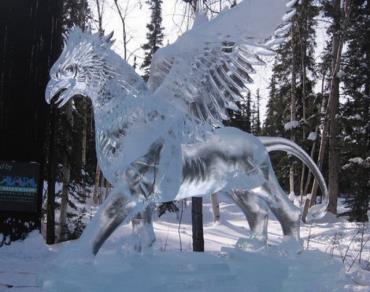 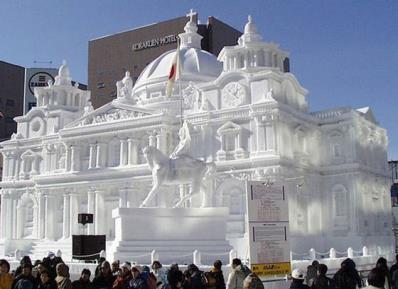 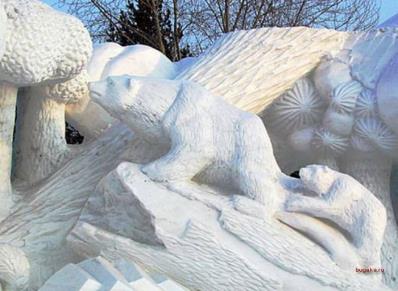 Снежная скульптура — художественная композиция, выполненная из снега.
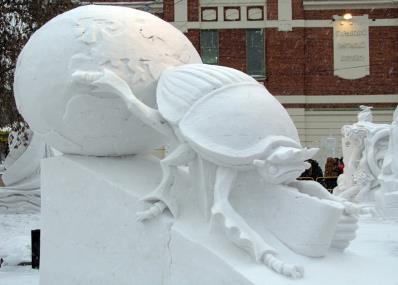 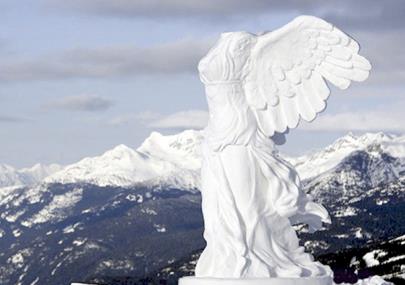 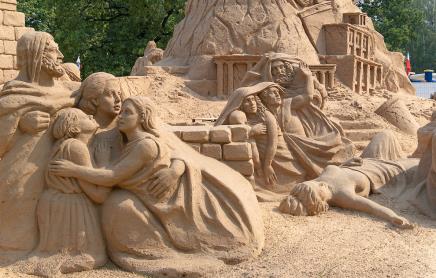 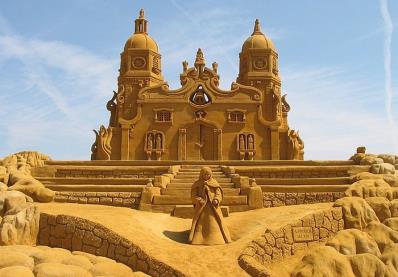 Песчаная скульптура — художественная композиция, выполненная из песка.
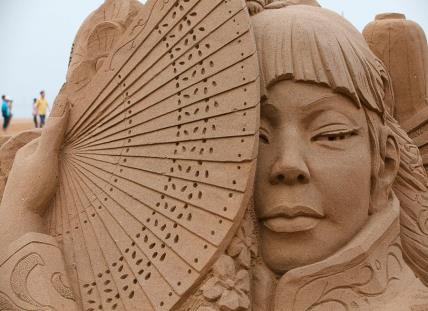 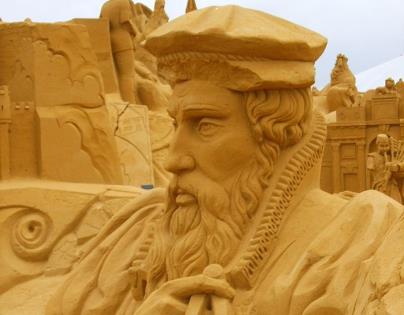 Бумажная скульптура – скульптурное изображение, выполненное из бумаги.
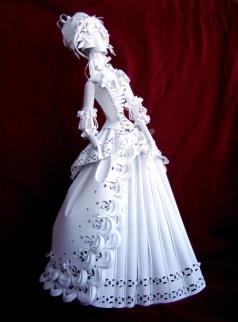 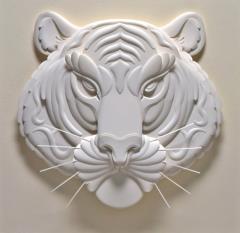 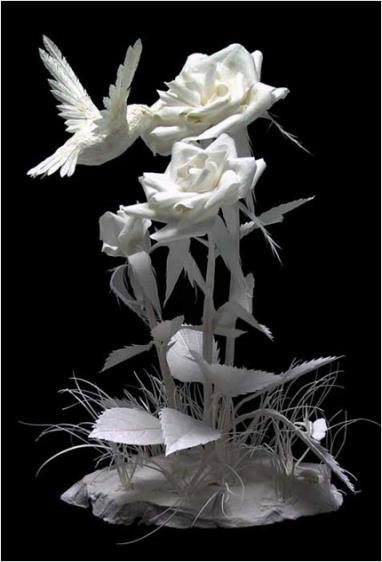 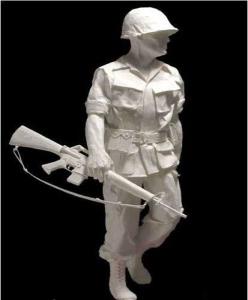 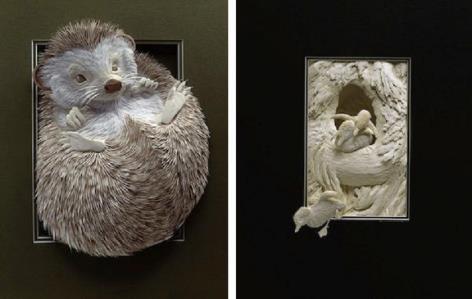 Спасибо за внимание!
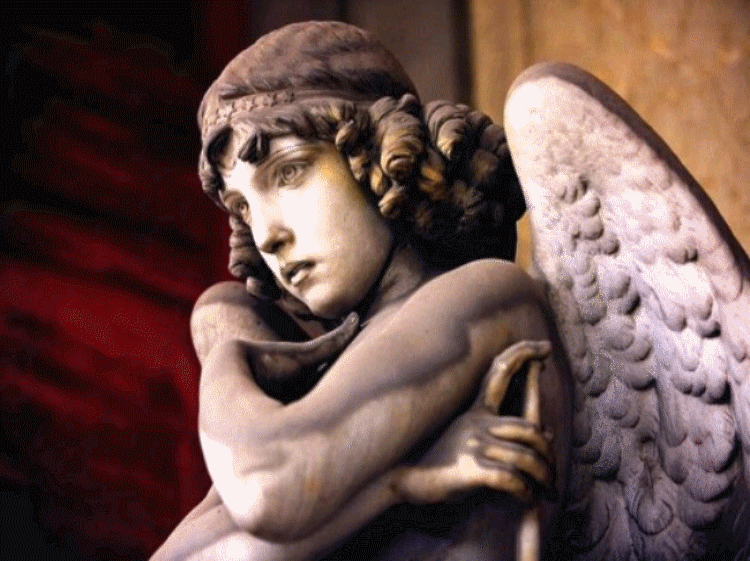